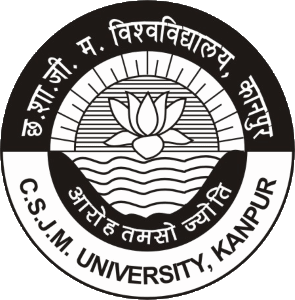 (BCA(603-N))
Introduction to E-commerce
Content
Introduction of E-Commerce
Types of E-Commerce
Advantages of E-Commerce
Disadvantages of E-Commerce
Trade Cycle
Scope of E-Commerce
Supply Chain
Porter’s Model
 E commerce Strategic inputs
E commerce evaluation
E-Commerce
E-commerce was first introduced in the 1960’s via an electronic data interchange (EDI) on value-added
networks (VANs). 
   E-commerce or electronic commerce is a process of buying and selling of goods and services while increasing the speed of delivery.
Types of E-commerce
There are mainly four types of E - commerce.
 1) Business-to- Business (B2B)
2) Business-to-Consumer (B2C)
3) Consumer-to-Consumer (C2C)
4) Consumer-to-Business (C2B)
Business to Business – B2B e-commerce refers to electronic exchange of goods , products services or information between business rather than between  business and consumers.
Business to Consumer – B2C is the retail part of e commerce on the internet. It is when business sell products, services or information directly to consumers.
Consumers to Consumers  - C2C is a type e commerce in which consumers trade products, services and information with each other online.
Consumer to  Business - C2B is a type of e commerce in which consumers make their products and services available online for companies to bid on and purchase.
Advantages of E-commerce
Availability
Speed of access
Wide availability
International reach
Lower cost
Personalization and Product recommendation.
Disadvantages Of E-commerce
Limited customer services
Not being able to touch or see 
Wait time
Security
Trade Cycle
A trade cycle is the series of exchanges, between a customer and supplier that take place when a commercial exchange is executed. 
 A general trade cycle consists of following stages :
Presales 
Execution
Settlement
After Sales
Scope of E-Commerce
E - Market 
    An Electronic market is a market where the exchange
    of economic product and services over the internet. It includes various concepts such as email marketing , social media marketing and search engine optimization. 
Lower Co ordination Cost 
  Electronic link producers and retailers are able to lower their cost by reducing enterprises person and unnecessary co ordination due to direct interaction with customer.
Low Computing costThis can transform and expand product to make them suitable for the e-market.Minimum Delivery CostDelivery cost are minimized since the information in an E-commerce transactions is transmitted to e market So, the paper based information exchange cost is substituted by must lower electronic distribution cost.
2) Electronic data interchange (EDI)EDI provides a standard system for coding trade transaction so that they can be communicated directly from one system to another without the need for printed order and invoices.        EDI is a communication standard that enables the electronic transfer of routine documents such as purchase order between the business partners.
3) Internet Commerce Internet Commerce means the use of the global internet for purchase of services including service and support often sales. Internet commerce bring some new technology and new capability to business.
Supply chain
Supply chains were originally defined as encompassing all activities associated with the flow and transformation of goods from raw materials through to the end user, as well as the associated information flows.
Supply chain management is the management of the flow of goods and services and includes all processes that transform raw materials into final products. 
            Upstream supply chain                                            Downstream supply chain



             Buy side e-commerce                                                   Sell side e-commerce
Supplier
Organization
Customer
Benefits of Supply Chain
The benefits of supply chain in e-commerce is defined as-
Order Taking
Order Fulfilment
Electronic Payment
Managing the risk
Inventories can be minimized
Porter’s value chain model

Porter’s value chain model describes the flow of values from producer to customer . This model also may clear that there are many points of intermediate person along value chain within and between the companies .
There are two broad categories of porter’s value chain model:-
Primary activity
Support activity
A)  Primary activity:- 
	1)Inbound logistics 
 	2)operations
 	3)outbound logistics
 	4)marketing and sales
 	5)services
B) Support activity:-
 	1)Procurement 
	2)Technology development
	3)Human resource management
	4)Firm infrastructure
PORTER’S MODEL
E-Commerce Strategic Inputs
Inputs to e-commerce business strategy are –
Technology
Business Environment
Business Capability
Technology –
An e-commerce business strategy are –
EDI
E-Market
Internet e-commerce
2. Business Environment-
All business operate with in an external environment they can influence that environment.
 The business environment in e- commerce strategy are –
Culture
Economy
Labour
 Analysis of an environment is not an easy task some organisation will carrying out a study generating will carrying out a study generating data which are applicable for business strategy.
3. Business Capability
The organization need to be sure that it can make a success of new sales channel and also that its production capacity can respond in a timely manner to the demand of an electronic sales channel.
 The following are business capability of e-commerce-
Into activity
Cost savings
Better Customer services
Opportunities for new business
A team line business process
E-commerce Evaluation
All the information of the information system should be properly check after implementation and this is particular important for a system that is used by the person outside the company. 
  The evaluation process is completed in three levels-
Improved it.
Revised it.
Update it.
Thank you !!!